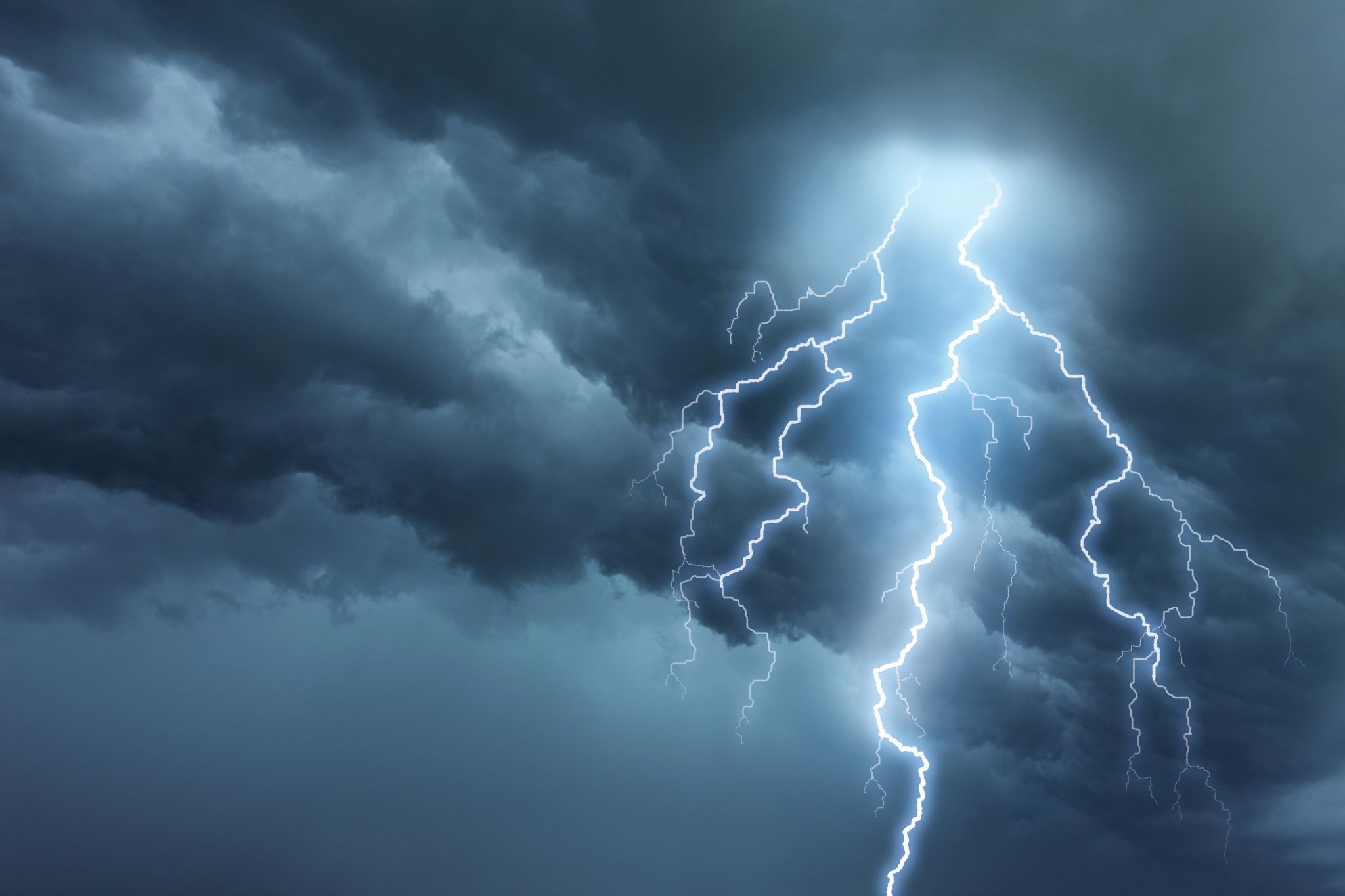 Psychogenní neepileptické záchvaty
Petr Grossmann
Psychogennní neepileptické záchvaty  - PNES
Příčiny neepileptických záchvatů:
Somatické - synkopa, TIA, srdeční arytmie, bazilární migréna
Psychogenní - PNES

Nemají měřitelný EEG korelát, manifestace podobná epileptickým záchvatům.
PNES
Nemají EEG korelát
Jsou relativně vzácné
Může se vyskytnout kombinace epilepsie a PNES - až 1/3 pacientů epileptologických pracovišť
Stigmatizující
Významně snižuje kvalitu života
Trauma a disociace
PNES je často spojováno s raným traumatem
Komorbidní PTSD, sexuální zneužívání a týrání v dětství, expozoce traumatizující události

Breuer a Freud – pojem konverze
Janet – disociace

Potlačení chrání před vzpomínkami na trauma – tento negativní afekt je konvertován do negativních symptomů
Disociace je mechanismus, kdy je narušena normální integrace identity, paměti, vědomí a percepce.
Kognitivní funkce
I přes psychogenní původ se mohou objevovat oslabení KF
Neuropsychologické vyšetření mapuje traumatické momenty v historii klienta.
Nutný je také celkový screening KF. Vhodné MMPI.

Komorbidity:
Deprese, úzkostné poruchy, somatoformní poruchy, osobnostní poruchy (často histrionská, asociální, narcistní, dominantně hraniční)